SDCE avtud õppematerjal MOODUL 5:
Projekti rahastamine, nutikad idufirmad ja ettevõtette sotsiaalne vastutus
NB! Tegemist on toimetamata tõlkega.Kui midagi jääb arusaamatuks, palun vaadake ingliskeelset versiooni.
Moodul 5
Teema 1: Projekti kulude ja finantsvajaduste hindamine
Selles moodulis tutvustatakse eelarve koostamist ja rahastamist, pakkudes ideid ja ressursse, kuidas saaks oma DKO projekti rahastada. Samuti tutvustatakse ettevõtte sotsiaalse vastutuse kontseptsiooni ning kuidas see võib DKO projekti positiivselt mõjutada.
Teema 2: Tähelepanu nutikale idufirmale ehk lean start up-le ja innovatsioonile
Teema 3: Kodanikuosaluse projektide/eesmärkide ühisrahastamine
Teema 4: Ettevõtte sotsiaalse vastutuse jõu kasutamine
Videod ja harjutused
This project has been funded with support from the European Commission. This publication reflects the views only of the author(s), and the Commission cannot be held responsible for any use, which may be made of the information contained therein.
Materjalides kasutatavad lühendid ja terminid
Enne kui alustame kodanikuosaluse teemaga, palun tutvuge, milliseid  lühendeid ja termineid on avatud õppematerjalides kasutatud: 

SDCE – see on projekti nime (Students as Digital Civic Engagers) lühend, mille raames need materjalid on loodud.
DKO – digitaalne kodanikuosalus.
DKO juhend – see on projekti raames koostatud juhendmaterjal, mis sisaldab teavet üliõpilaste ja digitaalse kodanikuosaluse kohta. On kättesaadav inglise, eesti, saksa ja portugali keeles.  
DKO töövahendite komplekt – projekti raames koostatud digitaalsete töövahendite komplekt, mis juhendab kasutama erinevaid digivahendeid, mida saab kasutada kodanikuosaluse tegevustes. On kättesaadav inglise, eesti, saksa ja portugali keeles.
PROJEKTI KULUDE JA FINANTSVAJADUSTE HINDAMINE
Õppija tase: Algtase
MIKS ON PROJEKTI KAVANDAMINE JA EELARVESTAMINE OLULINE?
Projektiga saate alustada ainult siis, kui selleks on olemas vajlikud ressursid. Ressursivajaduse kindlaksmääramine ja vajalike vahendite hankimine on hädavajalik projekti algusest peale. Selleks et teie projekt saavutaks oma potentsiaali, on vaja see hoolikalt kavandada.
Alustage projekti eelarvest. Mis see on?
Projekti eelarve on teie projekti erinevate etappide kogukulude hinnang. See võib hõlmata selliseid aspekte nagu inimeste töötasud/tööjõukulud, seadistuskulud (nt. töökoht, tööriistad, seadmed jne), tegevuskulud (töökohtade ja koosolekuruumide rent, reisikulud jne), kulud vajalikele materjalidele, reklaamikulud jne.
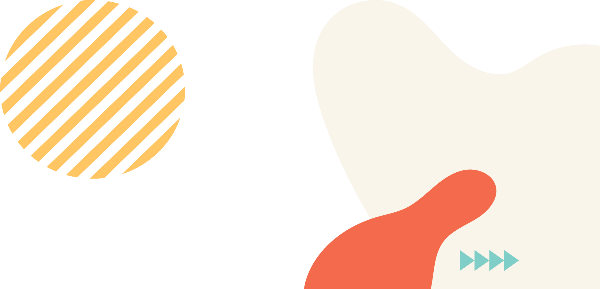 PLANEERIMISE JA EELARVESTAMISE PÕHJUSED
Eelarve koostamine aitab tagada, et suudate katta kõik projektiga seotud kulud ja kõik muud ootamatud kulud, mis võivad projekti eluea jooksul tekkida.
Teie eelarve edastab sidusrühmadele ka teie finantsvajaduse ja annab infot selle kohta, kui palju raha on projekti igas etapis vaja.
See omakorda on teie projekti rahastamise eesmärk/taotluse tõendusbaas.
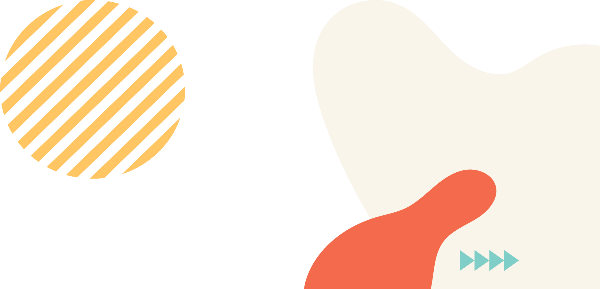 KUIDAS KOOSTADA PROJEKTI EELARVET
Niisiis, me teame, miks projekti eelarvet on vaja, kuid kuidas me saame arvutada summasid ja koostada projekti eelarve, nii, et kõik olulised kuluallikad on kaetud?
Eelarve tuleb koostada põhjalikult, et teil ei jääks kahe silma vahele komponendid, mis võivad mõjutada rahastamise tagamist. See võib kas tagada projekti turvalisuse või viia võlgadess.
Eelarve koostamisel peate arvestame mitmete põhiaspektidega.
LIHTSA EELARVE KOOSTAMINE
Eelarve koostamisel võib kulude hindamiseks kasutada erinevaid meetodeid. Siin on lihtsa eelarve loomise kõige elementaarsemad sammud.
1. Koostage ülesannete loendSee aitab teil kindlaks teha, mida peate projekti iga etapi jaoks saavutama. Samuti aitab see teie meeskonnaliikmetel aru saada, mida neilt projekti igas etapis täpselt vaja on. Ülesannete loendi saab koostada juba ka teie projekti kavandamise etapis, mida käsitleti 4. moodulis.
2. Uurige, miline on iga ülesande võimalik kulu
Iga ülesande puhul uurige kõigi selle jaoks vajalike ressursside, materjalide ja ka aja maksumust. Lisage iga ülesande saavutamiseks realistlikud ajaraamid. Liitke kõik kuluprognoosid kokku. See annab teile projekti esialgse eelarve. Kõigi andmete sisestamine arvutustabelisse võib selles etapis olla väga kasulik. Koostades oma arvutustabeli kahe veeruna – üks „Ülesanded” ja teine „Kuluhinnang”, näete ülevaatlikult, mida on vaja teha iga ülesande täitmiseks jakui palju seehinnanguliseltmaksab.
3. Omage eelarvet ettenägematute kulude jaoks
Ettenägematute olukordadega/kuludega arvestamine on projekti eelarve jaoks äärmiselt oluline. Kunagi ei tea, millal võivad tekkida täiendavad või ootamatud kulud ja viimane asi, mida tahate, on lisakulude tõttu projekti elluviimine ohtu seada. Hea lähtepunkt ettenägematute kulude jaoks on 10% projekti kogumaksumusest. See tagab, et teil on raha, et hoida projekti kulud eelarve raamides.

Lõpuks, leidke keegi, kes vaatab teie eelarve üle, tagamaks, et kõik aspektid on arvesse võetud.
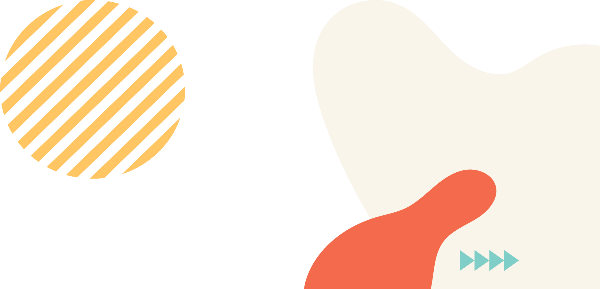 ALLIKAD JA LISAMATERJALID
Soovitame järgnevaid allikaid ja artikleid täiendavaks lugemiseks: 

Creating a project Budget - A Complete Guide for 2021

7 Steps for a Successful Project Budget

A guide to planning for a project budget with project management in mind.
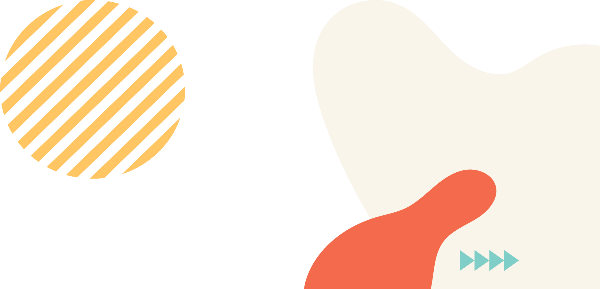 TÄHELEPANU LEAN STARTUP’ILE EHK NUTIKALE IDUFIRMALE JA INNOVATSIOONILE
02
Õppija tase: Kesktase
MIS ON LEAN STARTUP METOODIKA?
Lean Startup protsess on ideaalne metoodika õppijate kodanikuosaluse projekti aluseks. See annab baasi ja teadusliku lähenemise uuele projektile/teenusele või tootearendusele. See õpetab, kuidas projekti luua ja hallata ning projekti tulemusi kiiremini ja tõhusamalt valitud sihtrühmani/turule viia.
Oluline on teada, et iga projekt ei õnnestu. Paljud idufirmad võivad ebaõnnestuda. Paljud veedavad aastaid toote arendamise ja kujundamise etapis, ilma et nad seda potentsiaalsele kliendile kunagi tutvustaksid või näitaksid. Kui klient ei ole tootest teadlik ega saa oma panust anda, ei saa ta tootjale/arendajale öelda, mis talle toote juures meeldib/ei meeldi või kas ta toodet kasutaks või ostaks.
Kui idufirma ei näi olevat kliendi arvamusest huvitatud, siis miks peaks klient idufirmast huvitatud olema? Keskendudes liiga palju toote täiustamisele, ei suuda idufirma piisavalt pöörata tähelepanu oma kliendibaasile ja nendega suhelda.
PILK INNOVATSIOONILE
Innovatsioon seisneb millegi tegemiseks erinevate/uute viiside leidmises – ideaalne alus teie projektile. Ärimaailmas annab see ettevõtetele konkurentsieelise.

Uuenduslike toimimisviiside leidmine võib aidata tagada, et teie DKO projekti saadab edu. Ajastul, mil äri- ja tehnikavaldkonnad on omavahel tihedalt seotud, soovivad kliendid näha paremaid digiteenuseid. Kuid innovatsioon ei juhtu iseenesest, seda tuleb õhutada.
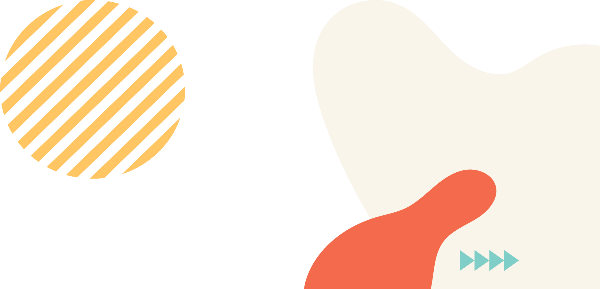 LOOGE INNOVAATILINE KESKKOND
Oluline on julgustada innovatsiooni kui väärtust. Veenduge, et teie kolleegid/meeskonna liikmed teaksid, et ideede jagamine ja uute toimimisviiside leidmine on hea. Tegevusetus võib projektile olla suurim kahju.

Arendage oma projektiliikmete loovust ja innovaatilisust – rakendage tööpäeva jooksul loovuse arendamiseks selliseid taktikaid nagu ajurünnakud, soovituskastid ning aeg ja ruum.

Positiivsuse tugevdamine aitab edendada innovatsioonikultuuri.
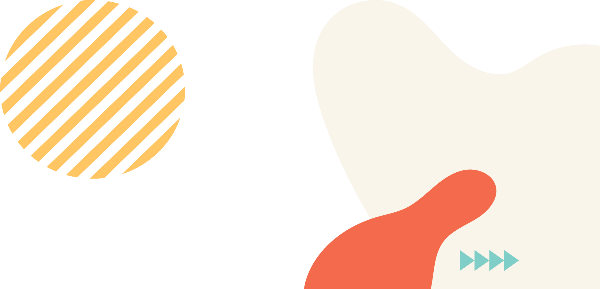 KUIDAS LEAN STARTUP AITAB?
Lean Startup lähenemist kasutades saate luua protsesse oma toote või teenuse arenduse jaoks, luua tellimust ja kasutada töövahendeid oma visiooni pidevaks testimiseks kogu toote või projekti arendusperioodi jooksul.

Lean Startup metoodika peab algusest peale silmas kasutajat või klienti.
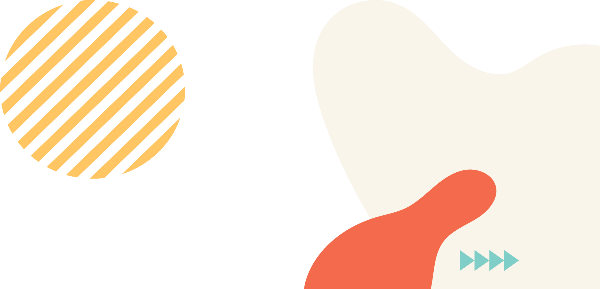 LEAN STARTUP METOODIKA SISALDAB 4 PÕHIPRINTSIIPI:
1. Ettevõtjaid on kõikjal. 
Lean Startup metoodikat saavad rakendada kõik, kellel on projekti idee. Olenemata teie projekti suurusest või sellest, kas töötate oma töökohas, kodukontoris või aias, ikka saate kasutada Lean Startup lähenemisviisi, et säästa aega, raha ja ressursse ning tagada oma idufirma edu.
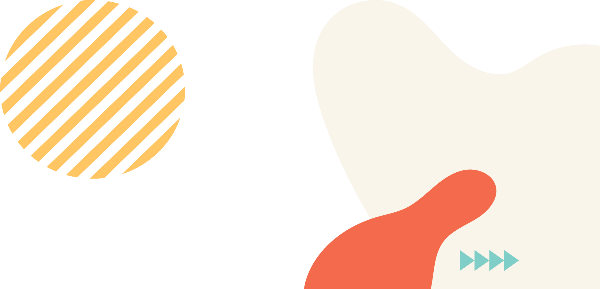 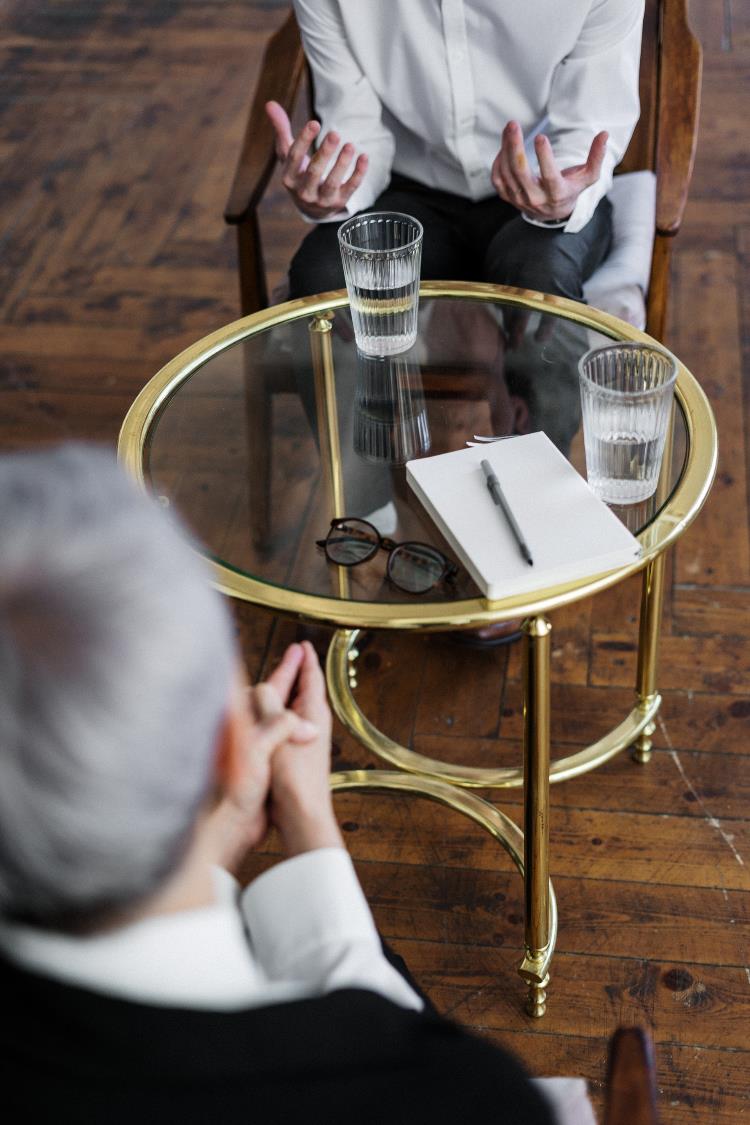 LEAN STARTUP METOODIKA SISALDAB 4 PÕHIPRINTSIIPI:
2. Ettevõtlus on juhtimine. 
Paljud ettevõtted või meie puhul projektid eeldavad, et nad ei pea muretsema selliste asjade pärast nagu juhtimine, kuna nad on nii väikesed. Nagu igas ettevõttes, on juhtimine hädavajalik. See ei pruugi tunduda traditsioonilise juhtimisena selles mõttes, et ei ole väga ametlik, kuid juhtimine on vajalik, et oleks võimalik reageerida keerulistes olukordades, suhelda sidusrühmadega ning suunata kaastöötajaid/vabatahtlikke otsuste tegemisel ja riskide võtmisel, mis võivad tulemusi mõjutada.
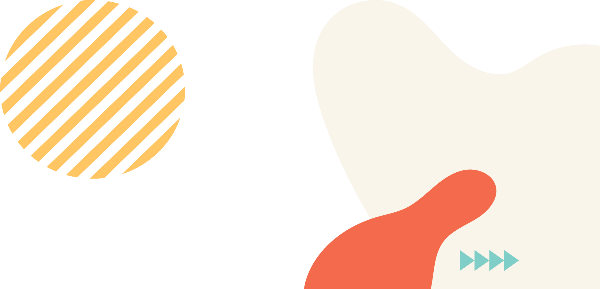 LEAN STARTUP METOODIKA SISALDAB 4 PÕHIPRINTSIIPI:
3. Valideeritud õpe. 
Valideeritud õpe tähendab, et idufirma viib tulemuste saamiseks läbi katseid ja teeb kõik otsused nende uuringutulemuste põhjal tuginedes asjakohastele teaduslikele andmetele. Andmete analüüs annab idufirmale kindla ettekujutuse, kas nende äri on elujõuline ja jätkusuutlik või mitte.

DKO projekt peab samuti tuvastama, kas nende toode või teenus lahendab turul mingi probleemi – kui ei, siis ei saa see olla jätkusuutlik. Edu saavutamiseks peab projekt oludega kohanema.
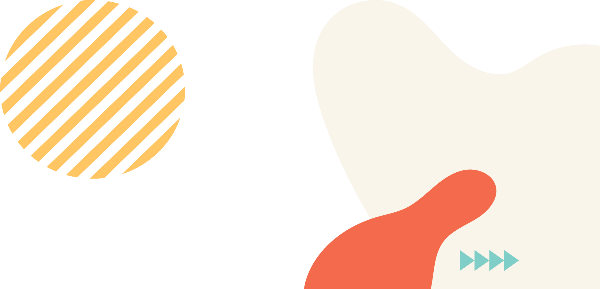 LEAN STARTUP METOODIKA SISALDAB 4 PÕHIPRINTSIIPI:
4. Innovatsiooniga arvestamine. 
Eduka ja jätkusuutliku projekti loomiseks peab keskenduma teistsugusele raamatupidamisele: objektiivsele edusammude jälgimisele, tööde prioritiseerimisele ja projekti vahe-eesmärkide seadmisele ning uuringu andmete tulemuste põhjal otsuste tegemisele.
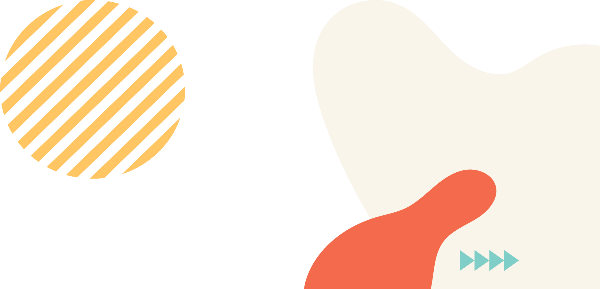 JÄTKUSUUTLIKU ÄRIMUDELI LÕUEND
Jätkusuutliku ärimudeli lõuend on kasulik tööriist ideede arendamiseks elujõuliseks ärimudeliks. See keskendub suhtele, et need nii projekti sees kui ka väljaspool toimiksid terviklikult. Samuti võimaldab tuvastada projekti ökoloogilised ja sotsioloogilised tagajärjed.

See on üliõpilaste, kui digitaalses kodanikuühiskonnas osalejate jaoks oluline, kuna selle eesmärk on suurendada positiivset mõju ja vähendada negatiivseid mõjusid ühiskonnale.
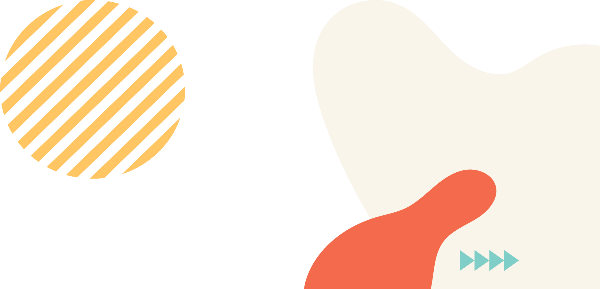 JÄTKUSUUTLIKU ÄRIMUDELI LÕUENDI 4 SAMMU
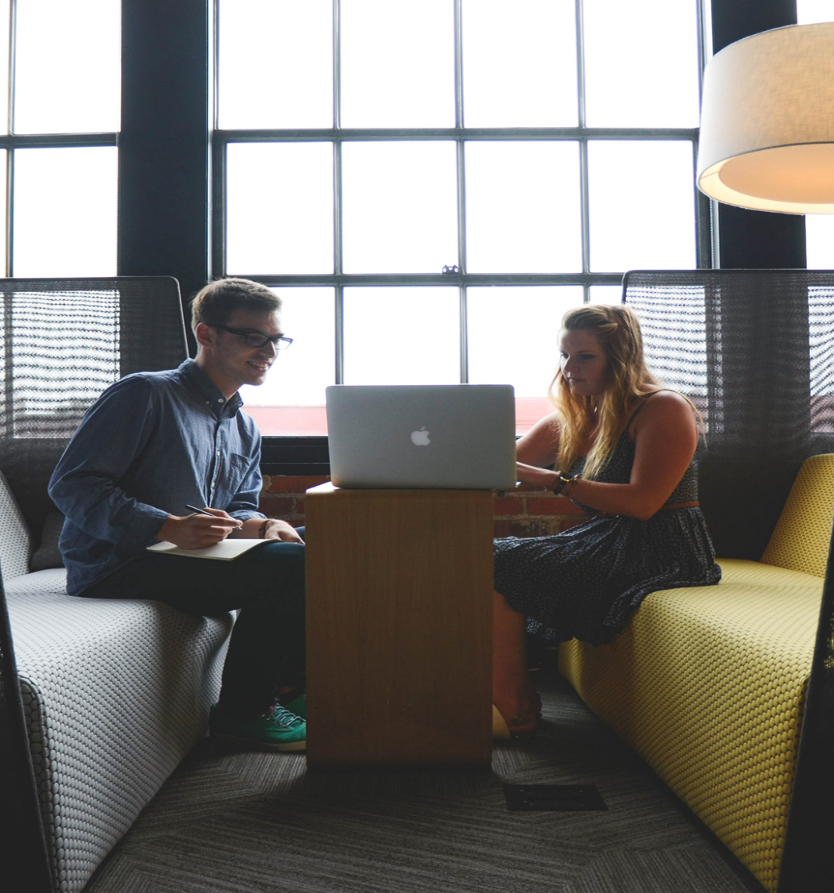 1. samm: Tutvuge 11 põhielemendiga, mis on rühmitatud järgmiselt:
Väärtuspakkumine – Kliendisuhted – Kanalid – Kliendisegmendid
Võtmepartnerid – Võtmetegevused – Põhiressursid
Kulustruktuur – tuluvood
Ökosotsiaalsed kulud – ökosotsiaalsed hüved

Teie väärtuspakkumise või kliendisegmendi element määrab, kelle ja millist probleemi teie projekt soovib lahendada.
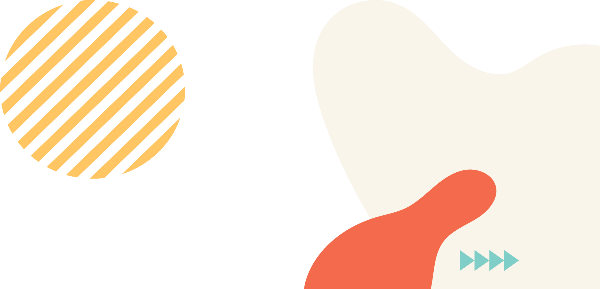 JÄTKUSUUTLIKU ÄRIMUDELI LÕUENDI 4 SAMMU
2. samm: Töötage oma meeskonnaga, et leida ühine arusaam. Kui iga inimene meeskonnas on kaasatud ettevõtte visualiseerimisse, annab see võimaluse idee edasiarendamiseks.
3. samm: Esitlege oma ideelõuendit õpingukaaslastele, meeskonnale või õpetajale. Küsige tagasisidet ja tehke järgmistes ideelõuendi versioonides kõik vajalikud muudatused, kuni olete tulemusega rahul. 
4. samm: Lõuendil kirjeldatud sobiva ärimudeli põhjal tehakse plaan ja jaotatakse tegevused etappideks ning seatakse vaheesmärgid. Nüüd saab teha täpsemaid plaane, vajadusel lõuendit ja plaani muuta.
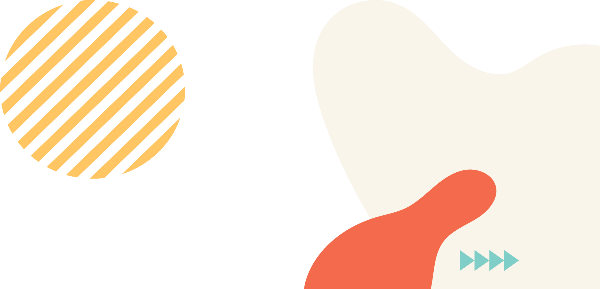 ALLIKAD JA LISAMATERJALID
Soovitame järgnevaid allikaid ja artikleid täiendavaks lugemiseks: 

The Lean Startup Methodology

IdeaBuddy Blog: The key Principles of lean Startup Methodology

CapGemini blogs on innovation

Sustainable Business Model Canvas
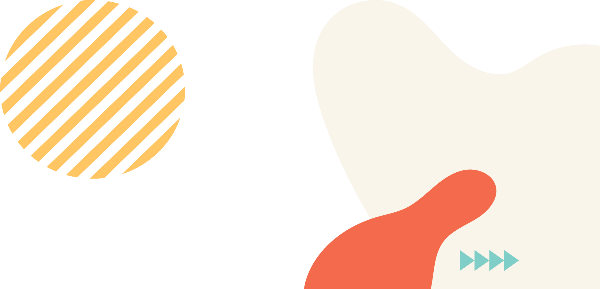 KODANIKUOSALUSE PROJEKTIDE/EESMÄRKIDE ÜHISRAHASTAMINE
03
Õppija tase: Kesktase
MIS ON ÜHISRAHASTUS?
Ühisrahastamisest saab rääkida, kui paljud inimesed (“rahvahulk”) aitavad projekti rahastada. See võib olla hea võimalus koguda paljudelt inimestelt palju väikeseid annetusi oma projekti või eesmärgi elluviimiseks, idufirmade või väiksematele ettevõte loomiseks.
Ühisrahastamine nõuab projekti või ettevõtet, et veenda ühisrahastajaid selles, et nende projekt on rahastamist väärt. Lugude jutustamise kunst on siin ülioluline.
Ühisrahastamist on nelja erinevat tüüpi: annetused, preemia, võlg ja omakapital. Vaatleme igaüht neist pisut põhjalikumalt.
ÜHISRAHASTAMISE TÜÜBID
1. AnnetusAnnetuspõhine ühisrahastus on see, kus toetajad ei oota midagi vastu, nad annetavad puhtalt huvist ja toetavad projekti.
2. VõlgVõlapõhine annetus (või vastastikune laenuandmine) on sarnane laenule. Annetajad annavad raha laenuna ja selle raha peab saaja teatud aja jooksul koos intressidega tagasi maksma.
3. Preemia Annetajad saavad oma annetuse eest midagi vastu. Tavaliselt on see mingi väikest, näiteks t-särk või mingi meene ettevõtte kaubamärgiga. See võib olla ka soodushinnaga toode või teenus ise.
4. Omakapital Mõnel juhul loovutavad projektid annetuste eest osa oma ettevõttest. Annetajad saavad ettevõttes osaluse, mis on võrdväärne nende annetatud summaga.
NÄITED ÜHISRAHASTUSE VEEBILEHTEDEST
Teie jaoks sobiva ühisrahastuse veebilehe uurimine ja valimine on mõistlik selleks, et teie kampaania oleks edukas. Neil kehtivad oma tingimused – lugege need kindlasti läbi!

Kickstarter on preemiapõhine ühisrahastuse laht. 2009. aastal loodud Kickstarter on aidanud koguda miljardeid enam kui 100 000 erineva projekti jaoks. Kickstarterid pakuvad tavaliselt oma toodet või teenust preemiana, kui nad oma eesmärgi saavutavad.
Link Kickstarter’i lehele.
NÄITED ÜHISRAHASTUSE VEEBILEHTEDEST
GoFundMe on annetustel põhinev ühisrahastuse leht. Kuigi tavaliselt kasutatakse seda heategevuseks, saavad ettevõtted platvormi kasutada ka oma kampaania jaoks annetuste kogumiseks.Link GoFundMe lehele.

LendingClub on võlapõhine ühisrahastuse leht. See kasutab varem mainitud vastastikuste laenude meetodit. See pakub isiklikke laene ja finantseerimist väikeettevõtetele 3–5 aasta jooksul.Link LendingClub'i lehele.
NÄITED ÜHISRAHASTUSE VEEBILEHTEDEST
Hubbub teeb koostööd ülikoolidega üliõpilaste ja vilistlaste projektide ühisrahastamiseks. Nad arvavad õigustatult, et ühisrahastus on õppijatele põnev viis ettevõtlusoskuste arendamiseks. Kui tähtaja lähenedes tekib surve eesmärgini jõuda, on kogu see protsess suurepärane turunduse õppetund, alates ühisrahastusprojekti loomisest kuni projekti reklaamimiseni ja raamidest välja mõtlemiseni.
Link Hubbub'i lehele.
NÄITED ÜHISRAHASTUSE VEEBILEHTEDEST
Hubbubil on kahesugused eesmärgid.
1) Nende eesmärk on olla juhtiv digitaalsete rahakogumislahenduste pakkuja haridus- ja mittetulundussektoris, aidates organisatsioonidel läbi viia massilise kaasamise, osalemise ja raha kogumise kampaaniaid mobiili-, veebi- ja sotsiaalmeedia kaudu.
2) Nende eesmärk on harida inimesi, kes soovivad tasuta platvormil luua headel eesmärkidel ühisrahastuskampaaniaid.
https://www.hubbub.net/solutions/crowdfunding
NÄPUNÄITEID EDUKAKS ÜHISRAHASTAMISEKS
Muutke oma kampaania suurepäraste lugude jutustamisega silmapaistvaks. 
Inimesed investeerivad kampaaniatesse, mis neid kõnetavad. Võib-olla arvavad nad loo põhjal, et kampaaniajuht on ehtne või ühisrahastatav toode/teenus on nende jaoks asjakohane ja oluline. 
Tugev loo jutustamise kampaania aitab sul teistest eristuda. Paljude erinevate platvormide, näiteks sotsiaalmeedia postitused ja videopöördumised selle kohta, miks inimesed peaksid teie kampaaniale annetama, võivad olla väga kasulikud.
NÄPUNÄITEID EDUKAKS ÜHISRAHASTAMISEKS
2. Hoidke suhtlus selge ja avatud.
Teie toetajad on olulised, seega hoidke neid oma kampaaniaga ja toimuvaga kursis. Ühisrahastamise ajal võib teil tekkida raskusi ja tagasilööke, mistõttu on oluline, et teie toetajad oleksid võimalikest viivitustest teadlikud.
Isegi pärast kampaania lõppu andke annetajatele oma projekti järgmisest sammust teada. Toetajate kursis hoidmine võib aidata luua teie projektile nn repertuaari – see on hea enesetunde tegur, mis jääb kestma.
NÄPUNÄITEID EDUKAKS ÜHISRAHASTAMISEKS
3. Valmistuge oma kampaaniaks piisavalt ette. 
Ärge lihtsalt käivitage oma kampaaniat ja eeldage, et toetajad tormavad kohale. Tutvustage endast enne ühisrahastamise alustamist hästi. Hoidke oma sotsiaalmeedia profiilid aktiivsed. Rääkige inimestele oma tulevasest kampaaniast. Suusõnaline info levitamine võib olla teie kampaania jaoks väga kasulik. Jätke oma kampaania planeerimiseks piisavalt aega.
Turundusmaterjalide koostamise ja avalikustamisega kiirustamine ühisrahastuse käivitamise päeval ei too teile kasu. Võtke aega ja ärge tehke oma toetajatele loobumisotsust kergeks.
ALLIKAD JA LISAMATERJALID
Soovitame järgnevaid allikaid ja artikleid täiendavaks lugemiseks: 

Article on what is crowdfunding? (12 min read)

Crowdfunding: 5 Things You Need To Know When You’re Getting Started

Blog article on more information about crowdfunding with non-profits in mind (8 min read)

Guide to crowdfunding your business idea (10 min read)
ETTEVÕTTE SOTSIAALSE VASTUTUSE JÕU KASUTAMINE
04
Õppija tase: Edasijõudnud
MIS ON ETTEVÕTTE SOTSIAALNE VASTUTUS?
Ettevõtte sotsiaalne vastutus (CSR) on olukord, kui ettevõtted võtavad vastutuse oma tegevuse mõju eest ühiskonnale ja teevad rohkem, kui seadusandluses nõutud, et omada positiivset moraalset mõju kogukonnas.

CSR võib väljenduda õiglase kaubanduse tavade järgimisena, töötingimuste parandamisena, annetuste tegemisena või sponsorlusena. CSR on ettevõtete jaoks praeguses ettevõtluskliimas üha olulisem.
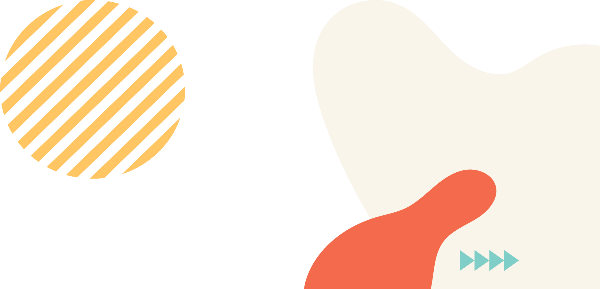 MIKS ETTEVÕTTE SOTSIAALNE VASTUTUS ON OLULINE?
Ettevõtte sotsiaalne vastutus on kasulik kõigile, alates tarbijast kuni ettevõtte endani. Tarbija teab, et valides ostu sotsiaalselt vastutustundlikust ettevõttest, aitab ta kaasa heale eesmärgile ning ettevõte saab eetilisi tavasid järgides suurendada müüki, firma väärtust, nime tuntust ja kliendibaasi. Ja loomulikult saab laiem kogukond kasu sellest, et ettevõte tegeleb CSR-iga – sealhulgas loodetavasti ka teie projekt!
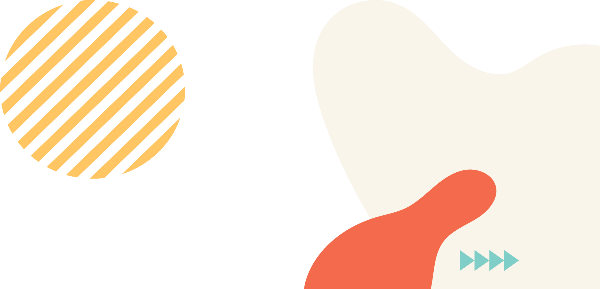 ETTEVÕTTE SOTSIAALSE VASTUTUSE STRATEEGIA KOOSTAMINE
Mõelge, mida teie DKO projekt kavatseb teha/saavutada. Kus peituvad teie tugevad küljed? See võib olla kõik alates tugevast turundusmeeskonnast kuni suurepärase suhtluseni teie ettevõttes. Töötage nende tugevate külgedega ja toetuge neile kogu oma CSR-teekonna jooksul. CSR-strateegia kavandamisel on oluline kindlaks teha, mida teie kliendid väärtustavad. Veenduge, et kõik, millesse investeerite, oleks kooskõlas teie projekti missiooniga.
Kasutage ideid kogu oma meeskonnalt.
Luues projekti raames ettevõtete sotsiaalse vastutuse kaasamisplaani koos oluliste vabatahtlikega aitab teil luua kindla CSR-strateegia, mida saate seejärel ülejäänud meeskonnale tutvustada. Et tagada selle ehtsus, peavad kõik teie projektis osalejad teie CSR-strateegiasse uskuma.
ALLIKAD JA LISAMATERJALID
Soovitame järgnevaid allikaid ja artikleid täiendavaks lugemiseks: 

A Forbes article on why Corporate Social responsibility matters

Take a look at this Ted Talk on The social responsibility of business
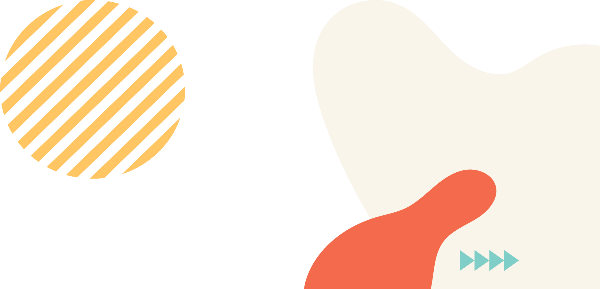 5. MOODULI VIDEOD JA HARJUTUSED
05
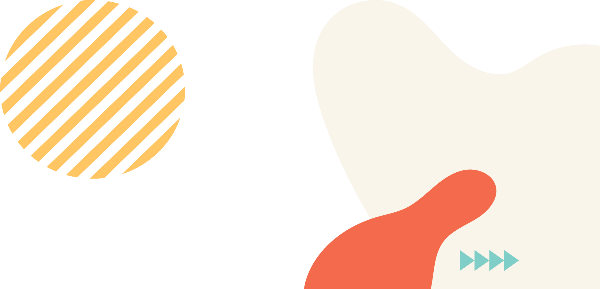 VAATA
PROJEKTI EELARVESTAMISE PÕHITÕED
Vaata videot:

https://www.youtube.com/watch?v=EyPFi0YO32M
VAATA

LEAN SRART UP
Vaata videot:

https://www.youtube.com/watch?v=RSaIOCHbuYw
VAATA
HEA ÜHISRAHASTUSLOO KIRJUTAMINE
Vaata videot:

https://www.youtube.com/watch?v=6fqfQdpYzeQ
VAATA
MIKS CSR ON OLULINE?
Vaata videot:

https://www.youtube.com/watch?v=dwh93cjDeT0
1. ÜLESANNE: INDIVIDUAALNE ÕPPIMINE JA REFLEKTSIOOON
Mõelge kõigele, mida selles moodulis käsitlesime. Looge oma peas mõni DKO projekt või mõelge samale DKO projektile, mille lõite oma peas eelmiste moodulite lõpus. 
Täitke järgmised ülesanded:
Koostage lihtne eelarve. Projekti eelarvet koostades mõelge ka võimalikele probleemidele, mis võivad tekkida. 
Kuidas te neid käsitlete? 
Kas lisasite oma eelarvesse piisavalt ressursse nende probleemidega võitlemiseks?
Mõelge oma projekti rahastamise viisidele. 
Millised ühisrahastuse meetoditest teie projekti jaoks kõige paremini sobiksid ja miks?
Kuidas saaksite kasutada Lean startup metoodikat?
2. ÜLESANNE: LOO ÄRIMUDEL KASUTADES JÄTKUSUUTLIKU ÄRIMUDELI LÕUENDIT
Moodustage 3-6 liikmelised rühmad ja looge projekti/ettevõtte ärimudel kasutades jätkusuutliku ärimudeli lõuendit. 
Proovige välja selgitada, mida see project/ettevõte peaks tegema, et see oleks jätkusuutlikum. Looge ise ärimudeli lõuend, mõeldes sellele, millised on jätkusuutlikuma ettevõtte eelised.

Lisateavet jätkusuutliku ärimudeli lõuendi väljatöötamise kohta leiate klikkides sellel lingil.